МАОУ Образовательный центр – гимназия № 6 «Горностай»
Курс внеурочной деятельности творческая мастерская «Песочные чудеса» в образовательном процессе начальной школыРаботы  обучающихся 1-2 классов«Герои сказок А.С. Пушкина.Иллюстрируем любимые сказки»
Новикова  Наталья Анатольевна,  
учитель начальных классов
г. Новосибирск
6 июня 1799 года родился А.С. Пушкин
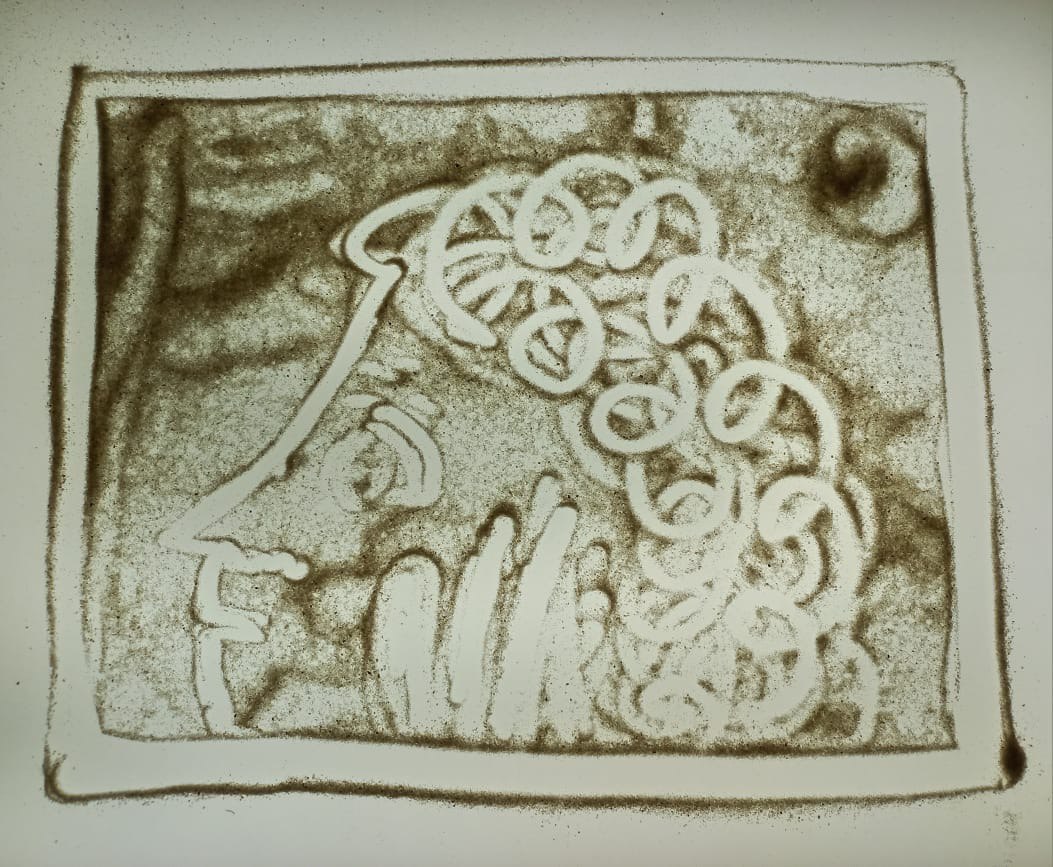 Рисунок ученика 1 класса
10 февраля 1837 года – день памяти А.С. Пушкина
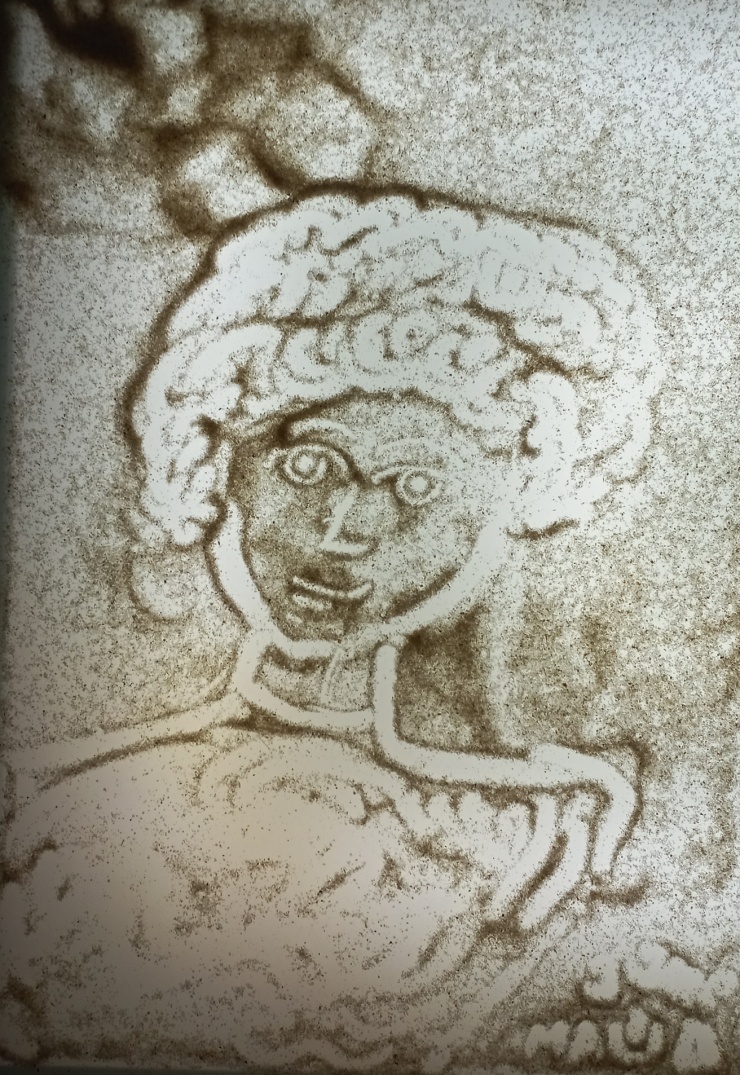 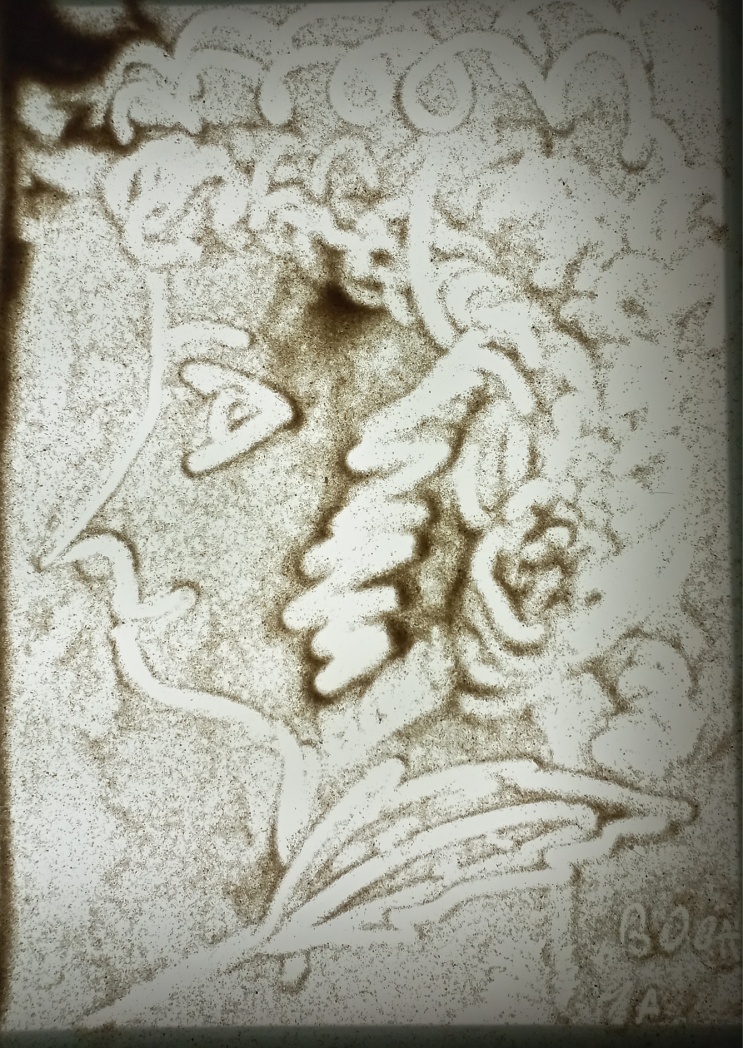 Рисунок ученицы 1 класса
Рисунок ученика 2 класса
Герои сказок  А.С. Пушкина.Иллюстрируем любимые сказки.
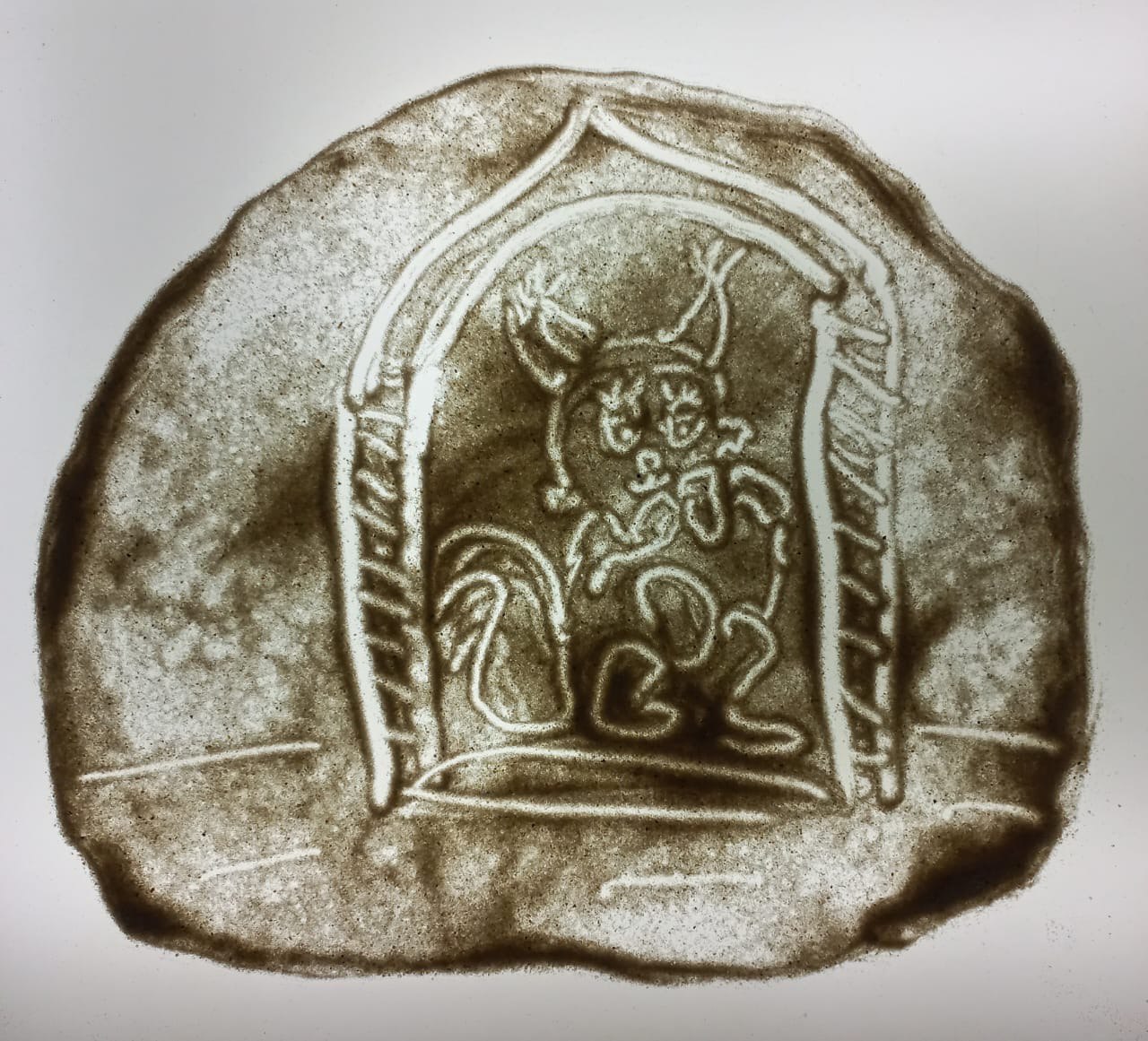 Рисунок ученицы 2 класса
Герои сказок  А.С. Пушкина.Иллюстрируем любимые сказки.
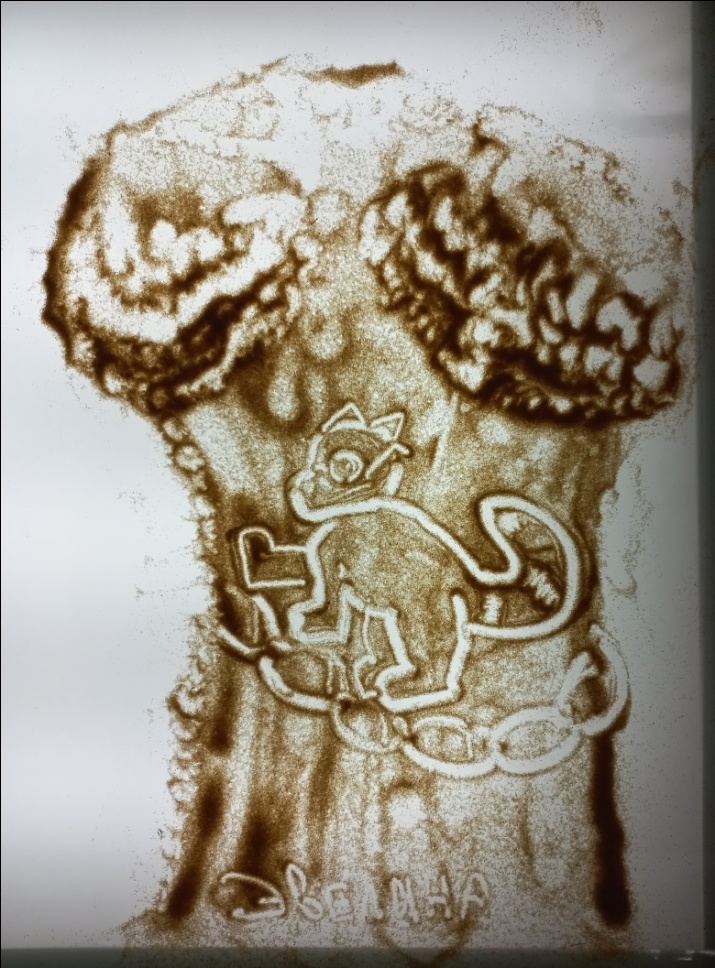 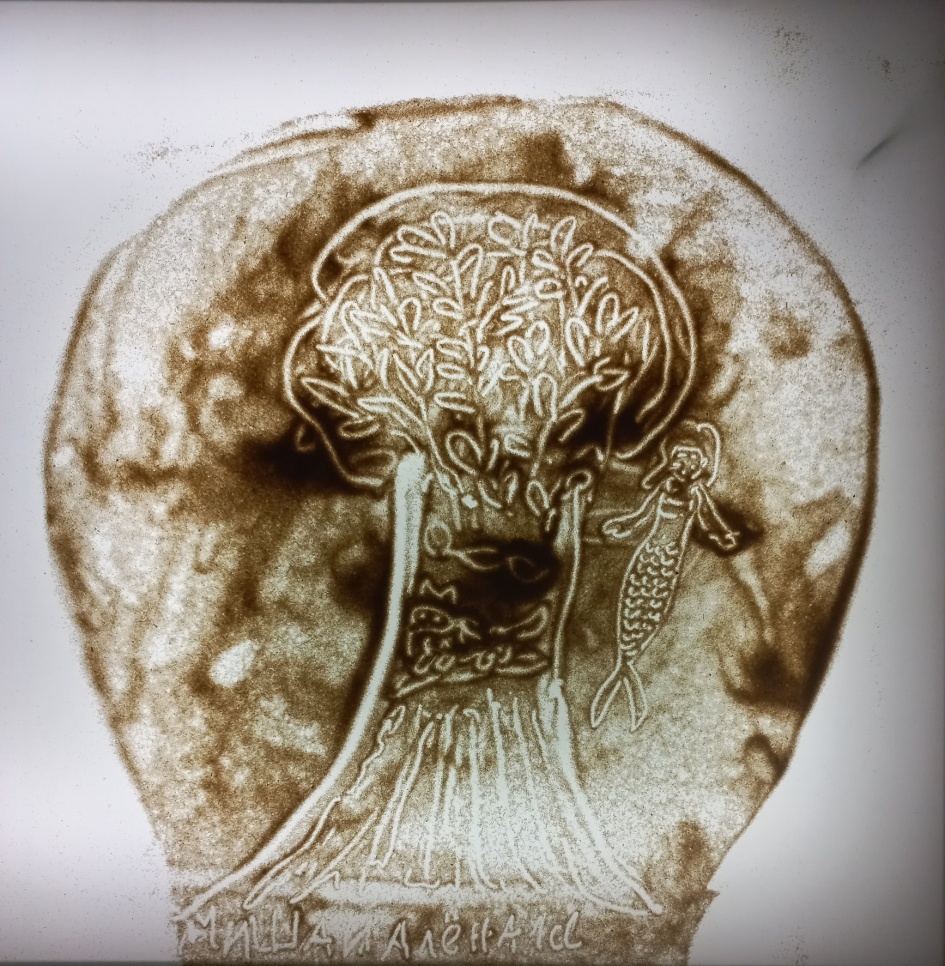 Работа ученика 1класса.
Работа ученицы 2 класса.
Герои сказок  А.С. Пушкина.Иллюстрируем любимые сказки.
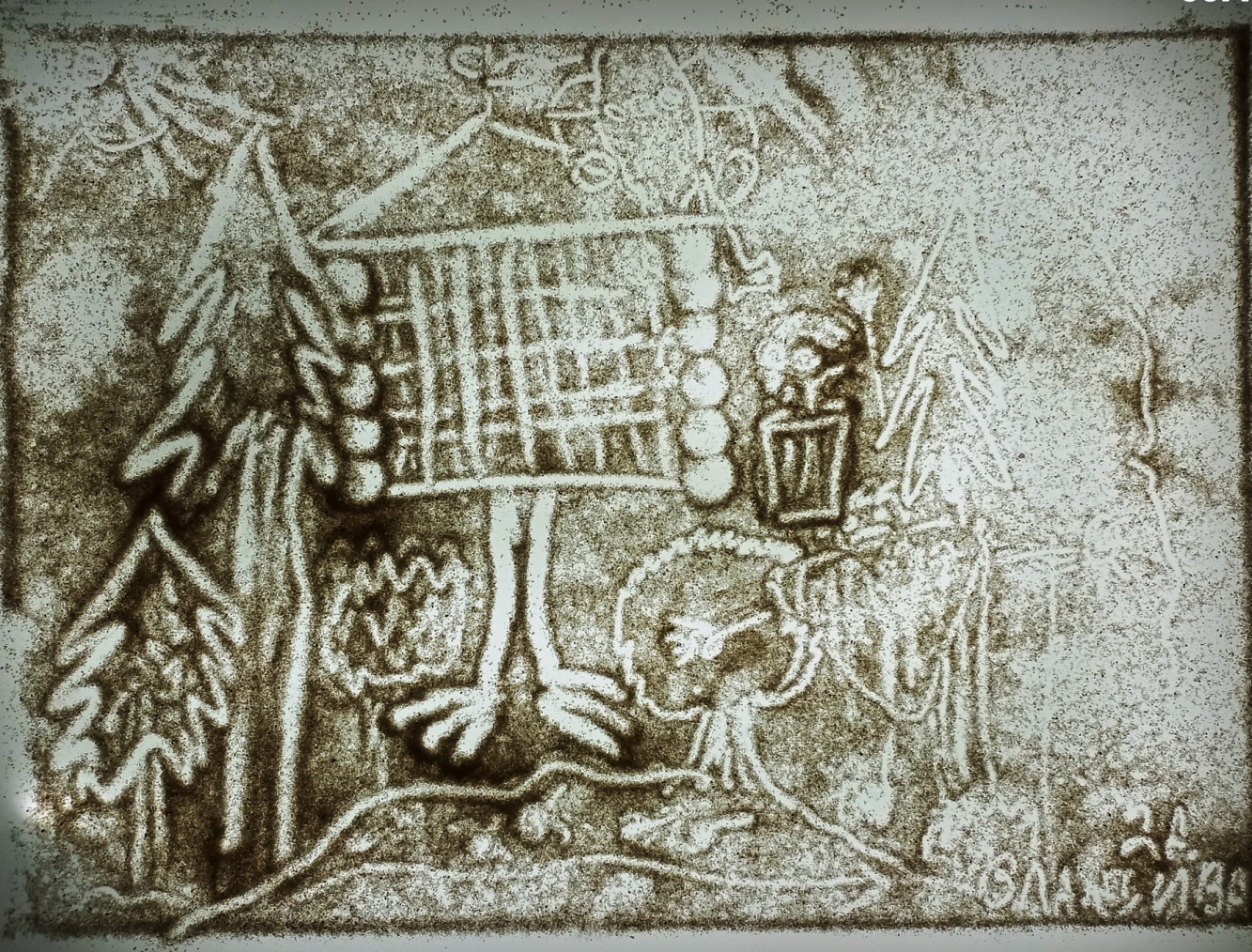 Коллективная работа учеников 2 класса
Герои сказок  А.С. Пушкина.Иллюстрируем любимые сказки.
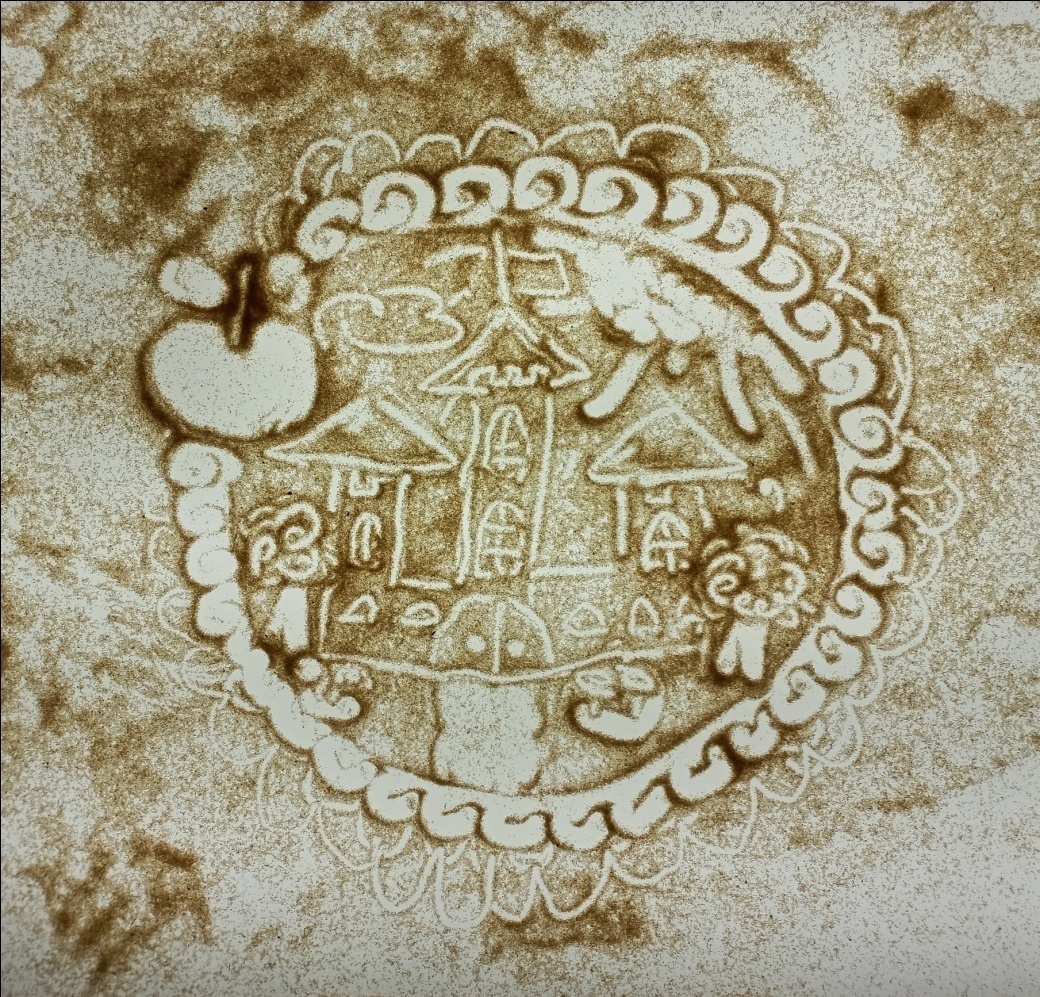 Коллективная работа учеников 2 класса
Герои сказок  А.С. Пушкина.Иллюстрируем любимые сказки.
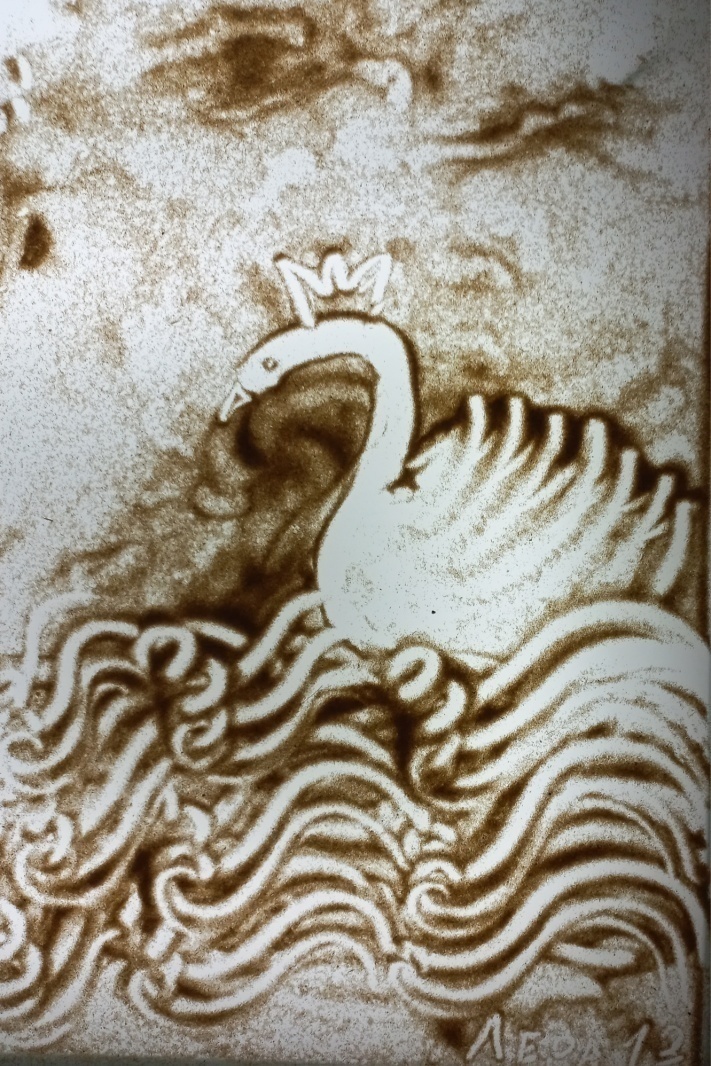 Работа ученицы 1 класса
Герои сказок  А.С. Пушкина.Иллюстрируем любимые сказки.
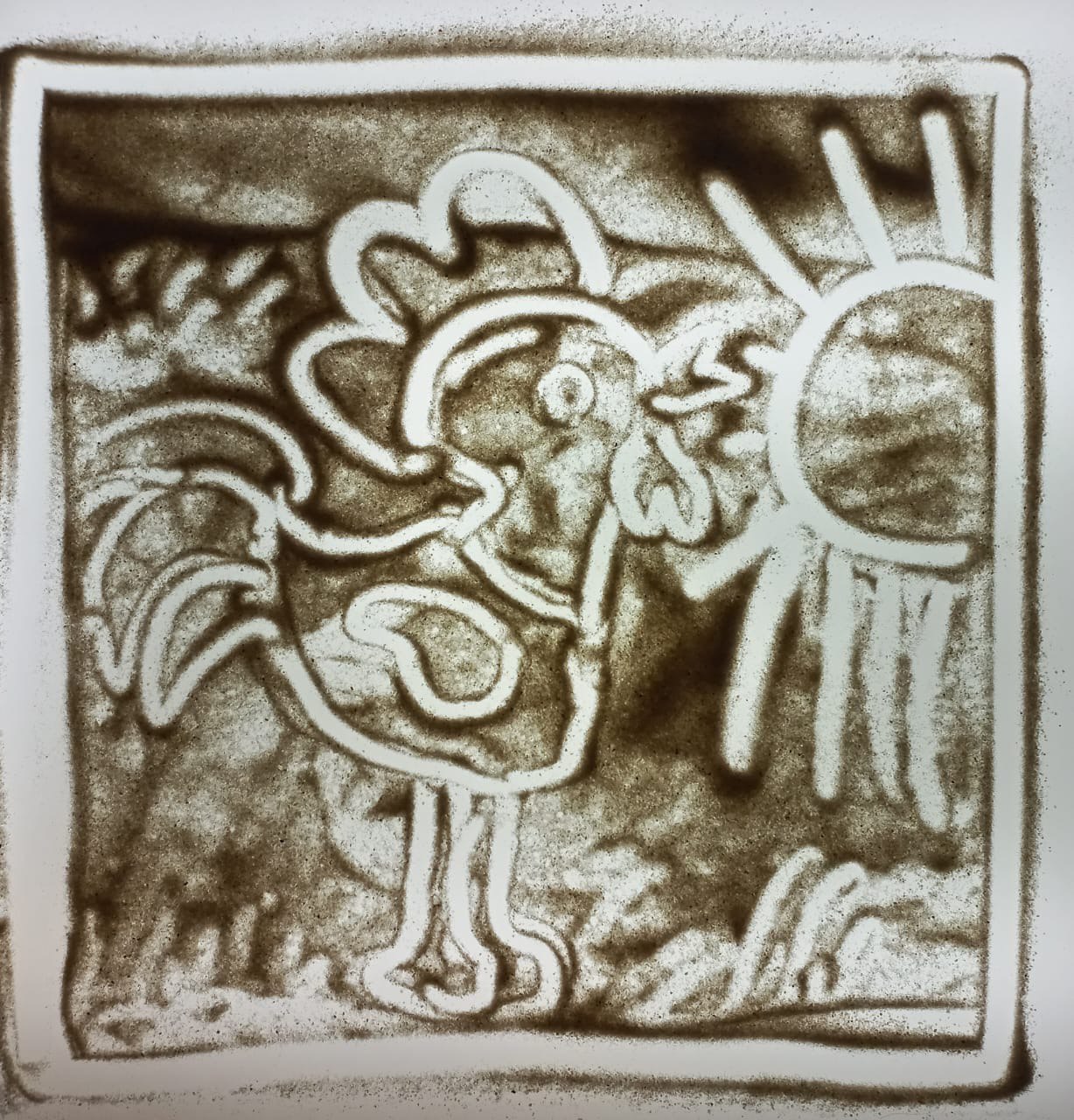 Работа ученика 1 класса
Герои сказок  А.С. Пушкина.Иллюстрируем любимые сказки.
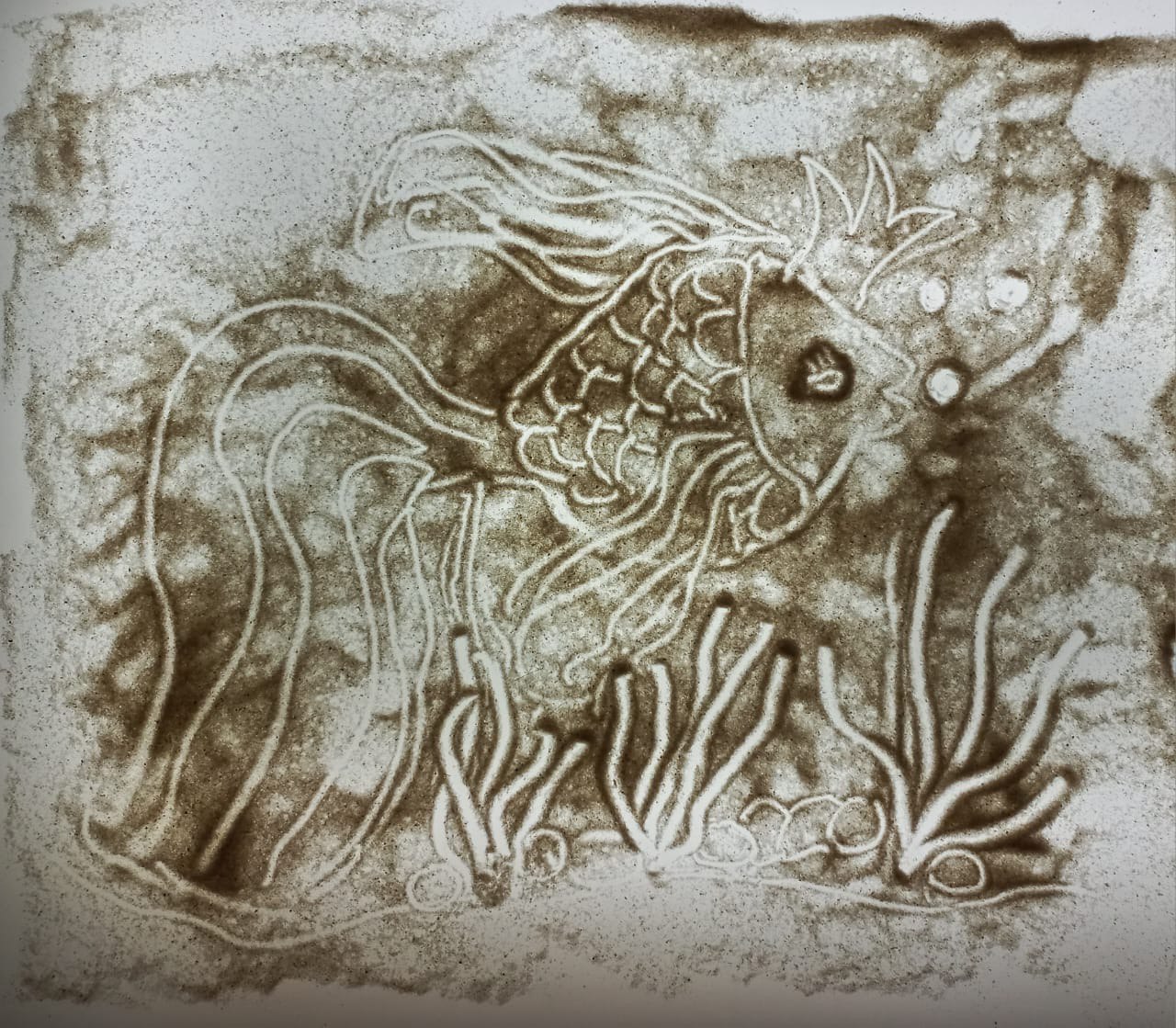 Работа ученицы 2 класса
Герои сказок  А.С. Пушкина.Иллюстрируем любимые сказки.
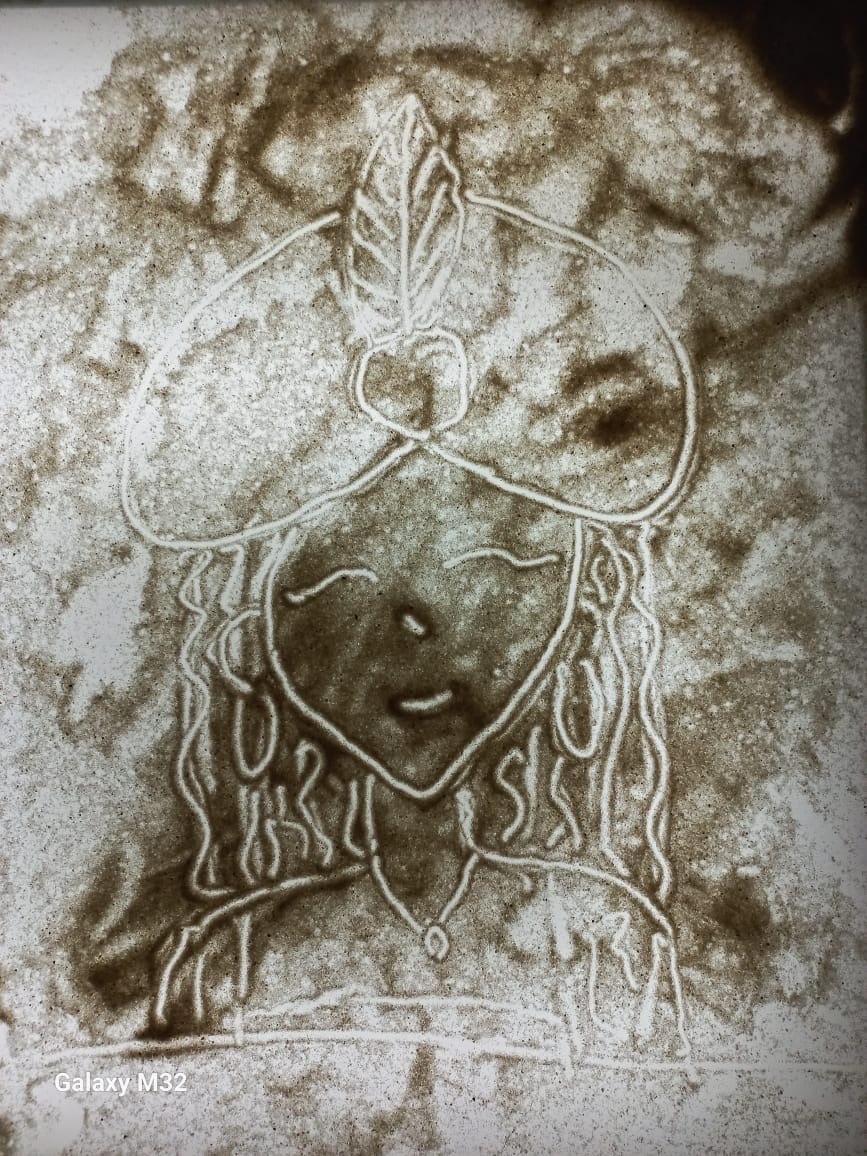 Работа ученицы 2 класса
Результаты работы курса внеурочной деятельности «Песочные чудеса»
повышение творческого потенциала школьников; 
развитие мелкой моторики, фантазии, творческих способностей, образного мышления обучающихся; 
улучшение общего эмоционального состояния учеников;  
повышение самооценки и уверенности в себе; 
улучшение взаимоотношений со сверстниками; 
формирование коммуникативных навыков сотрудничества в общении со сверстниками.
Правильно организованная система внеурочной деятельности представляет собой ту сферу, в условиях которой можно максимально развить или сформировать познавательные потребности и способности каждого учащегося, обеспечить воспитание свободной личности. 
Внеурочные занятия по курсу «Песочные чудеса» направляют свою деятельность на каждого ученика, чтобы он мог ощутить свою уникальность и востребованность.